UKRATKO O EU-u
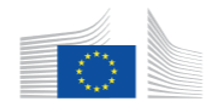 © EUROPEAN UNION
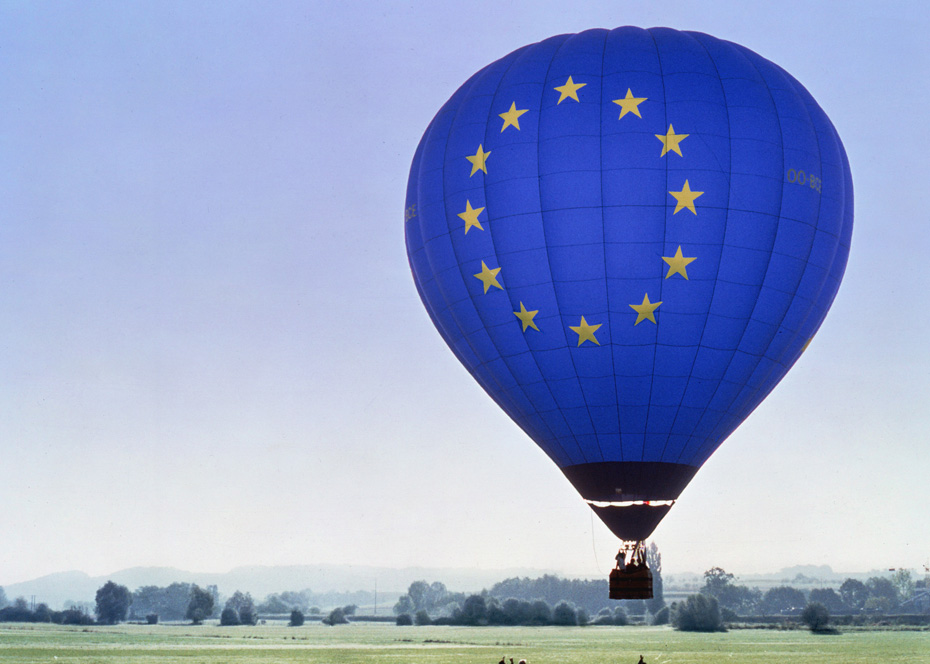 © EUROPEAN UNION
SADRŽAJ
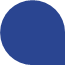 ŠTO JE TO EUROPA?
EUROPSKI PROJEKT
ŠTO EU RADI?
KAKO EU FUNKCIONIRA?
GDJE MOGU DOZNATI VIŠE?
OSTANIMO U KONTAKTU
ŠTO JE TO EUROPA?
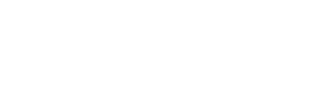 OSJEĆATE LI SE KAO EUROPLJANI?
ŠTO U VAMA BUDI TAJ OSJEĆAJ?
© EUROPEAN UNION
TABLE OF CONTENTS
© PUBLIC DOMAIN
[Speaker Notes: Liberale da Verona, „Otmica Europe”, oko 1470., ulje na topoli, Louvre.
Na slici je prikazano kako Zeus u tijelu bijelog bika otima feničku princezu Europu i odnosi je s otoka Krete. Prema jednoj od teorija kontinent Europa dobio je ime po toj princezi.]
OSNOVE
EUROPA:
jedan od šest kontinenata
EU:
447 milijuna građana
EUROPA:
44 zemlje
EUROPA:
više od 700 milijuna ljudi
EU:
27 zemalja
ŠTO JE TO EUROPA?
[Speaker Notes: Što je to Europa?
Jedan od šest svjetskih kontinenata.
Obuhvaća 44 zemlje.
Ima više od 700 milijuna stanovnika.

Što je Europska unija?
Europska unija je gospodarska i politička unija 27 europskih zemalja, takozvanih država članica, koje su se odlučile udružiti kako bi zajedno izgradile bolju budućnost.
Ima otprilike 447 milijuna stanovnika.
Europska unija svojim građanima olakšava da zajedno žive, rade i putuju u druge države članice.]
EUROPSKA KULTURA
Europska kultura i raznolikost vuku korijene iz:
stare Grčke i Rima
reformacije i prosvjetiteljstva
parlamentarizma i socijalnih prava
ŠTO JE TO EUROPA?
© EUROPEAN UNION
[Speaker Notes: Važne faze u stvaranju moderne Europe uključuju:

osnivanje starog Rima i stare Grčke, temelja europske demokracije, vlade i kulture
reformaciju, koja je u 16. i 17. stoljeću promijenila europski pristup religiji
prosvjetiteljstvo, intelektualni, politički i ideološki pokret iz 18. stoljeća u kojem su se veličali logika i razum te su postavljeni temelji suvremene znanosti i politike
nastanak parlamentarizma, na kojem se temelje suvremene europske vlade
razvoj socijalnih prava u 19. i 20. stoljeću, zahvaljujući kojima europski građani danas uživaju sigurnost u poslovnom i privatnom životu.]
EUROPSKI UMJETNICI
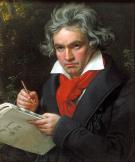 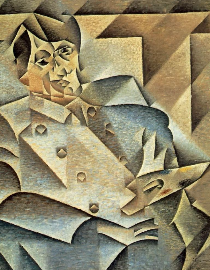 Stoljećima su novi stilovi u glazbi, arhitekturi i književnosti nadahnjivali europske umjetnike.
Među njima su:
© PUBLIC DOMAIN
2
© PUBLIC DOMAIN
1
Stefan Zweig
Wisława Szymborska
Simone de Beauvoir
Magda Szabó
Pablo Picasso
Ludwig van Beethoven
Alfons Mucha
Hilma af Klint
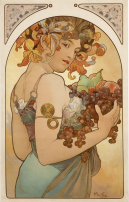 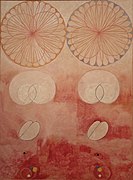 © PUBLIC DOMAIN
3
4
© PUBLIC DOMAIN
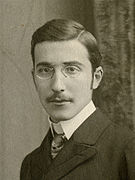 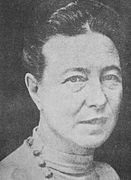 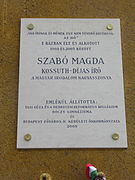 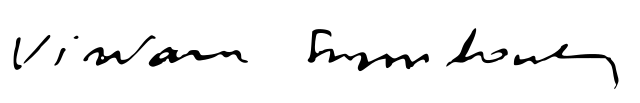 ŠTO JE TO EUROPA?
6
© PUBLIC DOMAIN
5
7
© PUBLIC DOMAIN
© PUBLIC DOMAIN
8
© PUBLIC DOMAIN
[Speaker Notes: Pablo Picasso: španjolski umjetnik, poznat kao suosnivač kubizma (uz Georgesa Braquea). Vjerojatno znate za njegova dva najpoznatija djela – „Guernicu” i „Gospođice iz Avignona”.
Ludwig van Beethoven: njemački skladatelj i pijanist poznat po simfonijama. Beethoven je bio ključna figura u prijelazu s klasicizma na romantizam u zapadnjačkoj glazbi. On je skladao „Odu radosti”, koja je kasnije postala europska himna.
Alfons Mucha: taj češki slikar i ilustrator jedan je od predstavnika pravca art nouveau ili secesije. Među njegovim su najpoznatijim slikama „Voće” (1897.) i „Slavenska epopeja” (1910. – 1928.), na kojima je prikazana povijest svih slavenskih naroda.
 Hilma af Klint bila je švedska slikarica. Njezine apstraktne slike na temu duhovnosti, životnih ciklusa, spirala, geometrije i teorije boja smatraju se jednima od najranijih apstraktnih djela u zapadnoj umjetnosti.
Stefan Zweig: austrijski romanopisac, dramaturg, novinar i biograf. Možda ste čuli za jedno od njegovih najpoznatijih djela, „Kraljevska igra i druge priče” (1941.). To je zbirka pet genijalnih i kreativnih psiholoških trilera.
Wisława Szymborska: poljska pjesnikinja, esejistkinja i prevoditeljica kojoj je 1996. dodijeljena Nobelova nagrada za književnost. Jedna je od njezinih najpoznatijih zbirki pjesama „Vidik sa zrnom pijeska”.
Simone de Beauvoir bila je francuska spisateljica, filozofkinja i esejistkinja. Jedno je od njezinih najpoznatijih djela autobiografski roman „Uspomene dobro odgojene djevojke” (1958.), u kojem je opisala svoje djetinjstvo.
Magda Szabó bila je mađarska spisateljica, autorica drama, eseja, studija, memoara, poezije i dječje književnosti. Njezin roman pod naslovom „Az ajtó” (Vrata) objavljen je 1987. te je jedno od njezinih djela koja su u svijetu najpoznatija.

Koje još europske umjetnike znate?]
EUROPSKE VRIJEDNOSTI
Ljudsko dostojanstvo
Sloboda
Demokracija
Jednakost
Vladavina prava
Ljudska prava
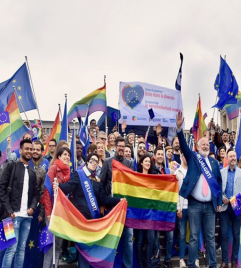 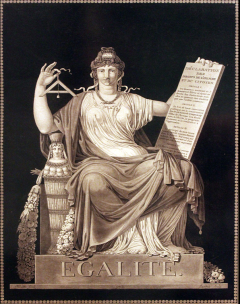 © EUROPEAN UNION
© PUBLIC DOMAIN
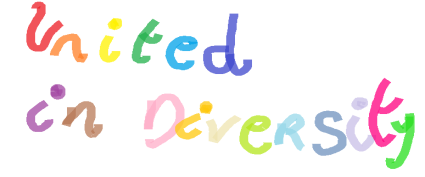 ŠTO JE TO EUROPA?
[Speaker Notes: Svaka zemlja EU-a ima vlastitu kulturu, jezik(e) i tradicije. No sve one imaju i zajedničke vrijednosti koje moraju poštovati žele li biti dio Europske unije.
Ljudsko dostojanstvo
Sloboda
Demokracija
Jednakost
Vladavina prava
Ljudska prava

Koja je od europskih vrijednosti za vas najvažnija i zašto?]
24 SLUŽBENA JEZIKA EU-a
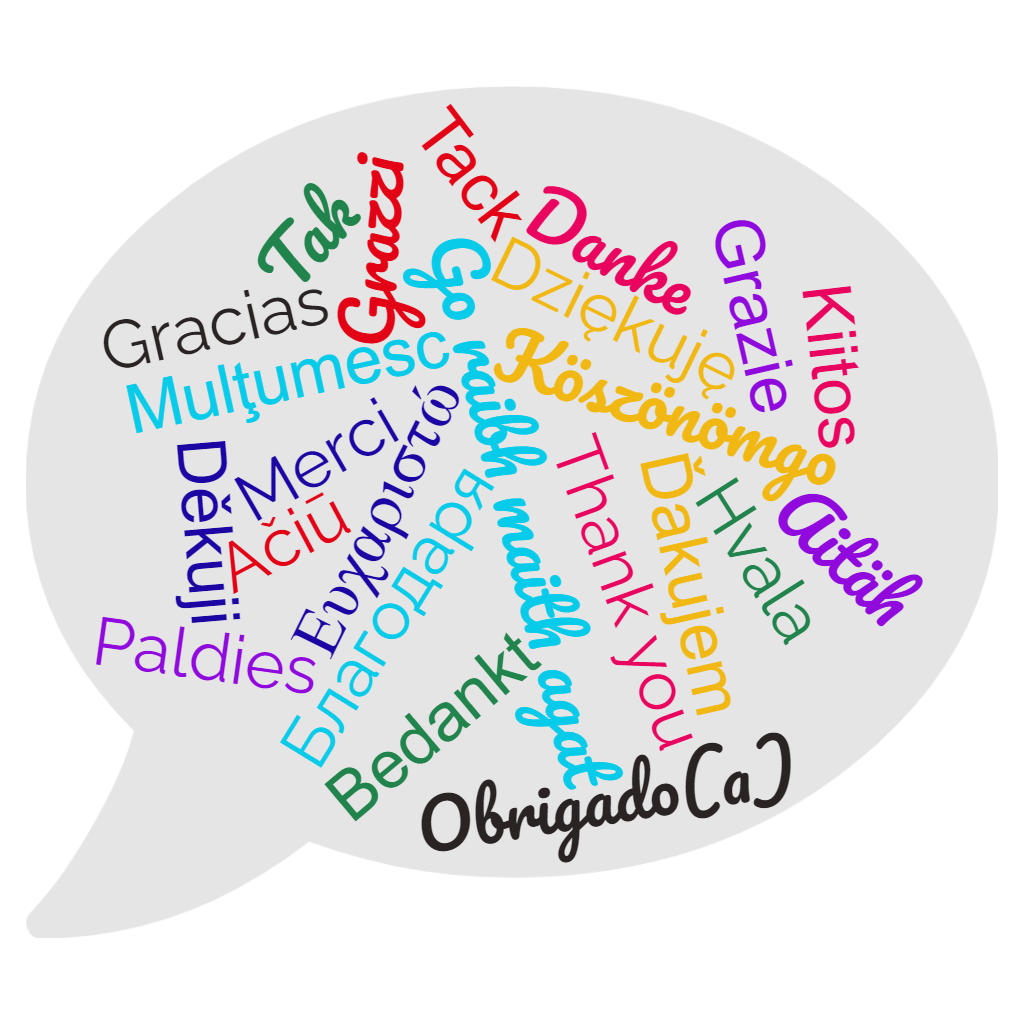 ŠTO JE TO EUROPA?
[Speaker Notes: Europska unija ima 24 službena jezika:

bugarski
hrvatski
češki
danski
nizozemski
engleski
estonski
finski
francuski
njemački
grčki
mađarski
irski
talijanski
latvijski
litavski
malteški
poljski
portugalski
rumunjski
slovački
slovenski
španjolski
švedski

Govorite li koji jezik EU-a osim svojeg materinskog?

Razumijete li kad vam netko na drugom jeziku EU-a kaže „hvala”?]
SKUPINE JEZIKA EUROPSKE UNIJE
ŠTO JE TO EUROPA?
[Speaker Notes: Europska unija ima 24 službena jezika iz različitih jezičnih porodica:

Germanski jezici: danski, njemački, engleski, nizozemski i švedski.
Romanski jezici: španjolski, francuski, talijanski, portugalski i rumunjski.
Slavenski jezici: bugarski, češki, hrvatski, poljski, slovački i slovenski.

Jezici EU-a koji ne pripadaju nijednoj od tih triju porodica:

estonski i finski
grčki
irski
litavski i latvijski
mađarski
malteški]
EUROPSKI PROJEKT
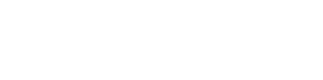 KOJE SU ZEMLJE UTEMELJILE EUROPSKU UNIJU I ZAŠTO?
© EUROPEAN UNION
[Speaker Notes: Europska unija osnovana je kako bi se stalo na kraj čestim krvavim ratovima među susjednim zemljama, koji su kulminirali Drugim svjetskim ratom.
Od 1950. Europska zajednica za ugljen i čelik počela je ekonomski i politički ujedinjavati europske zemlje kako bi osigurala trajan mir.
 
Zemlje koje su utemeljile Europsku uniju su:
Belgija
Njemačka
Francuska
Italija
Luksemburg
Nizozemska]
OD RATA DO MIRA
© PUBLIC DOMAIN
© PUBLIC DOMAIN
© PUBLIC DOMAIN
© PUBLIC DOMAIN
EUROPSKI PROJEKT
[Speaker Notes: Europski narodi nisu uvijek živjeli u miru. Europsku su povijest obilježili mnogi ratovi.

U 20. stoljeću vodila su se dva svjetska rata:
Prvi svjetski rat od 1914. do 1918.
Drugi svjetski rat od 1939. do 1945.]
© EUROPEAN UNION
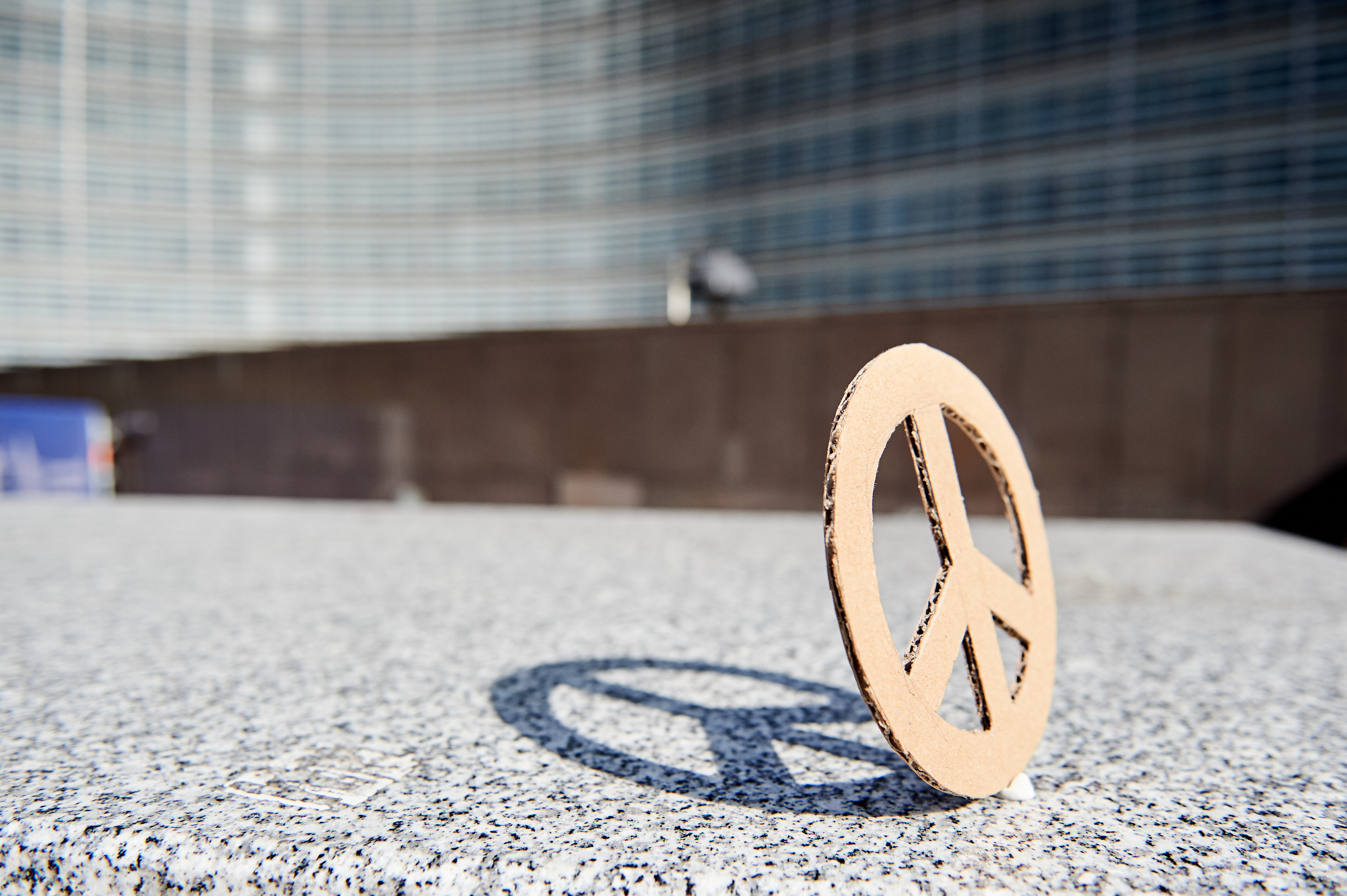 OD RATA DO MIRA
Mir je bio jedan od ciljeva koji je doveo do stvaranja Europske unije

EU je 2012. dobio Nobelovu nagradu za mir
EUROPSKI PROJEKT
[Speaker Notes: Unatoč povremenim nesuglasicama među njegovim članicama, temeljna načela EU-a nisu se mijenjala posljednjih 70 godina. Sprečavanje budućih sukoba jedan je od ciljeva koji je doveo do stvaranja Europske unije.

Zahvaljujući neumornom promicanju mira, demokracije i ljudskih prava u Europi i svijetu Europska unija je 2012. dobila Nobelovu nagradu za mir.]
STVARANJE EUROPSKE UNIJE
1951.
1995.
Schengenski sporazum
2020.
NextGenerationEU
Europska zajednica za ugljen i čelik
2004.
1945.
kraj Drugog svjetskog rata
proširenje prema istoku
1992.
Ugovor iz Maastrichta
2007.
Ugovor iz Lisabona
1950.
1993.
jedinstveno tržište
Schumanova deklaracija
2002.
1957.
euro
Ugovor iz Rima
EUROPSKI PROJEKT
[Speaker Notes: Glavni koraci prema stvaranju Europske unije

U razdoblju od 1945. do 1950. neki su europski političari, među kojima su bili Robert Schuman, Simone Veil, Jean Monnet, Alcide de Gasperi i Konrad Adenauer započeli postupak stvaranja Europske unije u kojoj danas živimo.
1950. – Schumanova deklaracija – Robert Schuman (tadašnji francuski ministar vanjskih poslova) 9. svibnja 1950. predložio je da se proizvodnjom ugljena i čelika, sirovina koje su se upotrebljavale u pripremama za rat, upravlja zajednički kako se nijedna zemlja ne bi mogla potajno naoružavati i okrenuti protiv drugih. Jedan je od njegovih najpoznatijih citata: „Europa se neće stvoriti odjednom ni prema jednom jedinstvenom planu. Izgradit će se konkretnim postignućima koja će prvo stvoriti istinsku solidarnost”.
1951. – začetak Europske zajednice za ugljen i čelik – Belgija, Francuska, Njemačka, Italija, Luksemburg i Nizozemska dogovorili su se da će ujediniti svoje industrije ugljena i čelika.
1957. – Ugovor iz Rima – Šest zemalja osnivačica odlučilo je proširiti suradnju na druge gospodarske sektore te su osnovane Europska ekonomska zajednica (EEZ) i Europska zajednica za atomsku energiju (Euratom).
1992. – Ugovor iz Maastrichta – Zajednici se s vremenom pridružilo još zemalja, a Ugovor iz Maastrichta označio je začetak današnje Europske unije.
politička i gospodarska unija
bez kontrola na granicama između zemalja koje su dio schengenskog područja (1995.)
jedinstvena valuta u zemljama koje su uvele euro.
1993. – jedinstveno tržište stvoreno je kako bi se osiguralo slobodno kretanje robe, usluga, kapitala i osoba u EU-u. EU je uklonio tehničke, pravne i birokratske prepreke kako bi građanima i poduzećima omogućio slobodno trgovanje i poslovanje u cijelom EU-u. Uz 27 država članica EU-a članice europskog jedinstvenog tržišta su i Island, Lihtenštajn, Norveška i Švicarska.
1995. – Schengenskim sporazumom ukinute su sve granične kontrole među sedam zemalja koje su ga potpisale.
2002. – euro postaje službena valuta u 12 država članica EU-a.
2004. – najveće širenje Europske unije u smislu veličine područja, broja država članica i ukupnog stanovništva. EU-u je pristupilo deset novih zemalja: Cipar, Češka, Estonija, Latvija, Litva, Mađarska, Malta, Poljska, Slovačka i Slovenija. To proširenje značilo je ponovno ujedinjenje Europe, koju su pola stoljeća razdvajali željezna zavjesa i hladni rat.
2007. – Ugovorom iz Lisabona uvedena je nova struktura kojom se EU-u daje veća uloga u svijetu, kao i veća važnost glasovima građana i nacionalnih vlada.
2020. – NextGenerationEU je paket za gospodarski oporavak, zamišljen kao potpora zemljama EU-a koje je pogodila pandemija bolesti COVID-19. Cilj mu je ojačati Europu i preobraziti gospodarstva i društva EU-a na dobrobit sviju.]
ZEMLJE EU-a
Belgija, Njemačka, Francuska, Italija, Luksemburg i Nizozemska
1951.
Finska
Švedska
Danska, Irska, Ujedinjeno Kraljevstvo (Ujedinjeno Kraljevstvo napustila je EU 2020.)
1973.
Estonija
Latvija
Danska
Irska
Litva
Ujedinjeno Kraljevstvo
1981.
Grčka
Nizozemska
Poljska
1986.
Španjolska i Portugal
Belgija
Njemačka
Luksemburg
Češka
1995.
Austrija, Finska, Švedska
Slovačka
Francuska
Austrija
Mađarska
Slovenija
Češka, Estonija, Cipar, Latvija, Litva, Mađarska, Malta, Poljska, Slovenija i Slovačka
Rumunjska
Hrvatska
2004.
Italija
Portugal
Bugarska
Španjolska
Grčka
2007.
Bugarska, Rumunjska
2013.
Hrvatska
Malta
Cipar
EUROPSKI PROJEKT
[Speaker Notes: S vremenom se sve više zemalja pridruživalo Europskom projektu.]
SCHENGENSKI PROSTOR
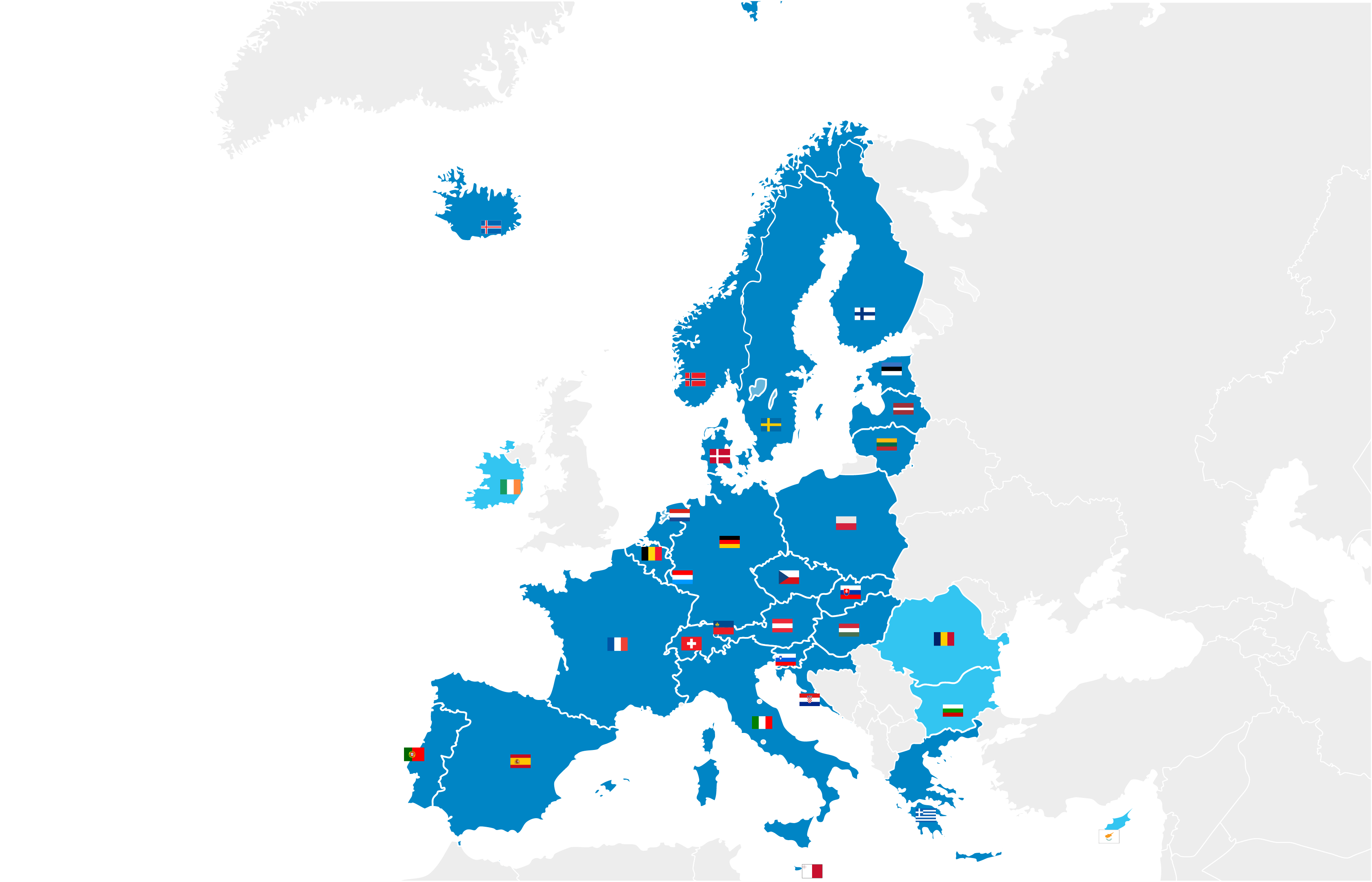 Jeste li znali da među 27 zemalja schengenskog prostora možete putovati bez pokazivanja putovnice na granicama?
EUROPSKI PROJEKT
Države članice EU-a koje su dio schengenskog prostora​
Države članice EU-a koje nisu dio schengenskog prostora​
[Speaker Notes: Uspostavom schengenskog područja 1995. zemlje EU-a obustavile su kontrole na svojim granicama.
Građani EU-a mogu se slobodno kretati na tom području. Schengensko područje čine 23 zemlje EU-a (Austrija, Belgija, Češka, Danska, Estonija, Finska, Francuska, Grčka, Hrvatska, Irska, Italija, Latvija, Litva, Luksemburg, Mađarska, Malta, Nizozemska, Njemačka, Poljska, Portugal, Slovačka, Slovenija, Španjolska, Švedska) i četiri zemlje izvan EU-a (Island, Lihtenštajn, Norveška i Švicarska).]
EUROPODRUČJE
Euro je danas službena valuta u 20 država članica
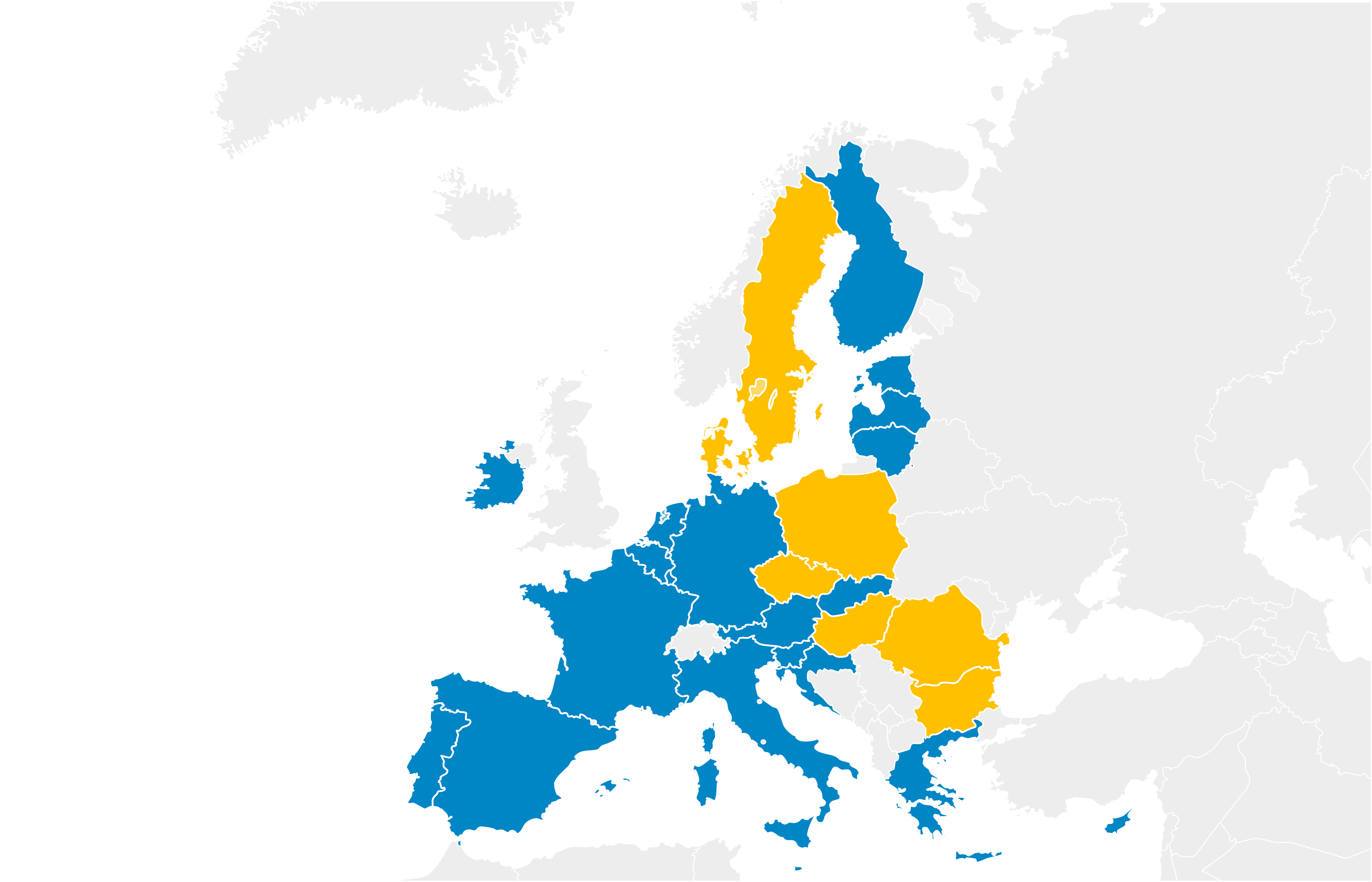 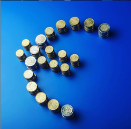 EUROPSKI PROJEKT
Države članice EU-a koje koriste euro
Države članice EU-a koje ne koriste euro
[Speaker Notes: Euro je zamijenio bivše nacionalne valute i trenutačno ga upotrebljava 20 od 27 država članica EU-a: Austrija, Belgija, Cipar, Estonija, Finska, Francuska, Grčka, Hrvatska, Irska, Italija, Latvija, Litva, Luksemburg, Malta, Nizozemska, Njemačka, Portugal, Slovačka, Slovenija i Španjolska.]
ŠTO EU RADI?
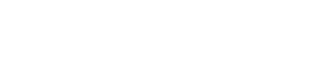 © EUROPEAN UNION
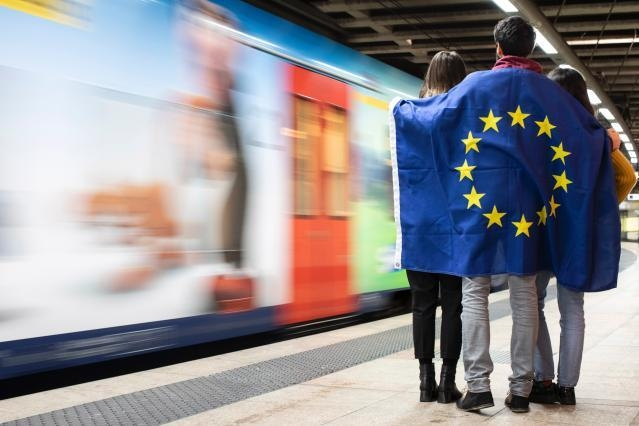 ŠTO MISLITE, KAKO EUROPSKA UNIJA UTJEČE NA VAŠ ŽIVOT?
UČENJE, RAD I VOLONTIRANJE
© EUROPEAN UNION
© EUROPEAN UNION
© EUROPEAN UNION
© EUROPEAN UNION
ŠTO EU RADI?
[Speaker Notes: Program Garancija za mlade zamišljen je kao potpora mladima da nastave obrazovanje ili steknu vještine koje će im pomoći da pronađu posao.
Stranice za poslovnu mobilnost EURES mladima pomažu da počnu tražiti posao, pripravništvo ili naukovanje u drugoj državi članici EU-a. Osim toga, na tim stranicama poslodavci traže potencijalne zaposlenike iz drugih država članica.
U programu Erasmus+ mogu sudjelovati i mladi i odrasli iz država članica i iz zemalja izvan EU-a. Taj program omogućuje im da studiraju, osposobljavaju se ili sudjeluju u razmjenama mladih u nekoj od 33 zemlje u Europi i šire.
Program Europske snage solidarnosti mladim odraslim osobama nudi prilike da volontiraju u inozemstvu (ili u svojoj zemlji) i angažiraju se oko teme koja im je važna. To vrijedno iskustvo omogućuje im da razviju svoje vještine i kompetencije.
Saznajte više na: Rad i učenje (europa.eu)]
PUTOVANJA
© EUROPEAN UNION
© EUROPEAN UNION
© EUROPEAN UNION
© EUROPEAN UNION
© EUROPEAN UNION
ŠTO EU RADI?
[Speaker Notes: DiscoverEU je inicijativa Europske unije koja osamnaestogodišnjacima nudi priliku da putujući upoznaju Europu.
Dok ste u inozemstvu, svoj mobitel možete koristiti kao kod kuće, bez plaćanja dodatnih naknada.
Ako vam otkažu let ili vožnju autobusom, vlakom ili brodom, dobit ćete povrat novca jer ste zaštićeni nizom prava putnika.
U hitnim slučajevima možete dobiti zdravstvenu skrb u bilo kojoj zemlji EU-a zahvaljujući europskoj kartici zdravstvenog osiguranja.
Na putovanju možete nastaviti gledati svoje najdraže serije jer vam EU jamči neometan pristup digitalnom sadržaju na koji ste pretplaćeni.]
…I JOŠ MNOGO TOGA
© EUROPEAN UNION
© EUROPEAN UNION
© EUROPEAN UNION
© EUROPEAN UNION
© EUROPEAN UNION
ŠTO EU RADI?
[Speaker Notes: Kako se angažirati: oblikovanju Europe možete pridonijeti na različite načine:
glasanjem na izborima za Europski parlament
pokretanjem ili podupiranjem europskih građanskih inicijativa, kojima se EU poziva da predloži nove propise o određenom pitanju u svojoj nadležnosti
sudjelovanjem u dijalozima s građanima koji se održavaju u cijelom EU-u, a na kojima možete s predstavnicima EU-a raspravljati o europskim pitanjima
uključivanjem u Konferenciju o budućnosti Europe, na kojoj možete izraziti svoje mišljenje i raspravljati o pitanjima koja su važna za Europu.

Zaštita okoliša:
Borba protiv klimatskih promjena jedan je od prioriteta EU-a. Sve države članice složile su se da bi do 2030. trebale: drastično smanjiti emisije stakleničkih plinova i potrošnju energije te proizvoditi više energije iz obnovljivih izvora (kao što su vjetar, sunce ili voda).
Natura 2000 je mreža zaštićenih područja u EU-u. Ona štiti oko 2000 životinjskih i biljnih vrsta te 230 tipova staništa u EU-u. Više informacija pronađite na: https://europa.eu/!vC49dj.
EU-ov program LIFE služi za financiranje projekata za zaštitu okoliša i borbu protiv klimatskih promjena. Više o projektima koji se provode u vašoj zemlji doznajte na: https://cinea.ec.europa.eu/life/life-european-countries_hr.
 
Prava i sigurnost potrošača: Proizvodi kao što su hrana, igračke i kozmetika moraju ispunjavati stroge sigurnosne zahtjeve prije nego što se mogu prodavati unutar EU-a. Prema propisima EU-a imate i jamstvo od najmanje dvije godine na kupljenu robu široke potrošnje, a ako se predomislite, kupljeno imate pravo i vratiti u roku od 14 dana. Osim toga, zahvaljujući Općoj uredbi EU-a o zaštiti podataka privatnost potrošača stalno je zaštićena. EU predano radi i na suzbijanju širenja dezinformacija.

Projekti koje financira EU: Europska unija pomaže poboljšati živote ljudi na sljedeće načine:
podupire otvaranje radnih mjesta
gradi novu infrastrukturu
financira znanstvena istraživanja
modernizira javne ustanove kao što su škole i bolnice.
Više informacija: https://europa.eu/!Qg69NV i https://europa.eu/!wC93kF

EU u svijetu:
EU je potpisao trgovinske sporazume s mnogim svjetskim zemljama, što im olakšava zajedničko poslovanje. Više informacija možete pronaći ovdje: https://europa.eu/!gv87hU
EU provodi i humanitarne projekte kako bi ugroženim osobama osigurao hranu, smještaj, zdravstvenu skrb i obrazovanje, https://europa.eu/!rV69JX
U slučaju katastrofa EU može pružati pomoć i potporu putem koordiniranog sustava pod nazivom Mehanizam za civilnu zaštitu, https://europa.eu/!Pw88qb.]
PRIORITETI EU-a
© EUROPEAN UNION
© EUROPEAN UNION
© EUROPEAN UNION
© EUROPEAN UNION
ŠTO EU RADI?
[Speaker Notes: Uz pomoć europskog zelenog plana EU namjerava smanjiti svoje emisije i do 2050. postati prvi klimatski neutralan kontinent. Saznajte više o zelenom planu na: https://europa.eu/!Tr74bn

NextGenerationEU je kampanja čiji su ciljevi:
pojasniti građanima što EU poduzima kako bi ponovno ojačao gospodarstvo nakon krize uzrokovane pandemijom bolesti COVID-19
povećati otpornost EU-a i njegovu pripravnost na buduće događaje
učiniti EU sigurnijim, zelenijim, zdravijim, digitaliziranim i ravnopravnijim.

Digitalizacija: EU nastoji osigurati pristup internetu za sve svoje stanovnike (inicijativa Wifi4EU), ali i zaštititi djecu i mlade dok koriste internet ili mobilne tehnologije (Bolji internet za djecu).

Ravnopravnost: EU radi na postizanju Unije ravnopravnosti, odnosno na tome da svima osigura kvalitetu života i mogućnosti za napredak neovisno o spolu, rasnom ili etničkom podrijetlu, vjeri i uvjerenju, invaliditetu, dobi ili seksualnoj orijentaciji. S tim ciljem EU uvodi mehanizme, politike i mjere kojima suzbija strukturnu diskriminaciju i stereotipe koji su često prisutni u našim društvima.

Više informacija: Prioriteti Europske komisije | Europska komisija (europa.eu)]
2022.: SOLIDARNOST EU-a S UKRAJINOM
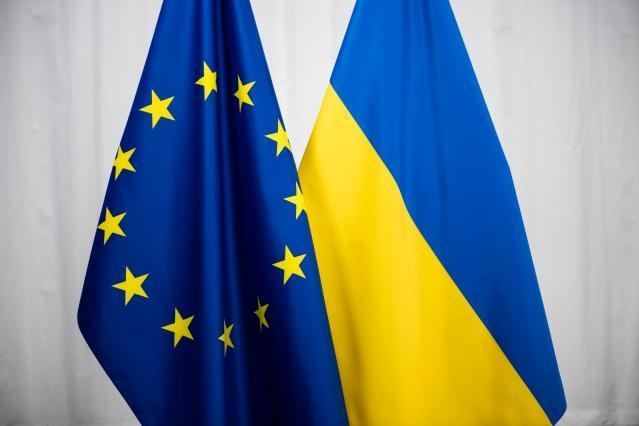 ŠTO EU RADI?
#StandWithUkraine
[Speaker Notes: Europu je 24. veljače 2022. dočekala potresna vijest da su ruske vojne snage napale Ukrajinu. To nije samo napad na Ukrajinu, nego i na vrijednosti Europske unije. Budući da je Unija izgrađena na miru, demokraciji i vladavini prava, zlodjela koja se događaju na našoj granici živo nas podsjećaju na razloge zbog kojih je EU osnovan. EU je na ovu krizu reagirao ujedinjeno, snažno i brzo, baš kao i na brojne izazove prethodne godine.
https://ec.europa.eu/info/strategy/priorities-2019-2024/stronger-europe-world/eu-solidarity-ukraine_hr]
2022.: EUROPSKA GODINA MLADIH
© EUROPEAN UNION
ŠTO EU RADI?
[Speaker Notes: Europska godina mladih: 2022. je Europska godina mladih. U okviru te inicijative promiču se mogućnosti koje se nude mladima i mlade se potiče da budu aktivni, angažirani građani. Cilj je mladima pružiti veći broj kvalitetnih mogućnosti za napredak. Više informacija: Što je Europska godina mladih? | Europski portal za mlade (europa.eu)]
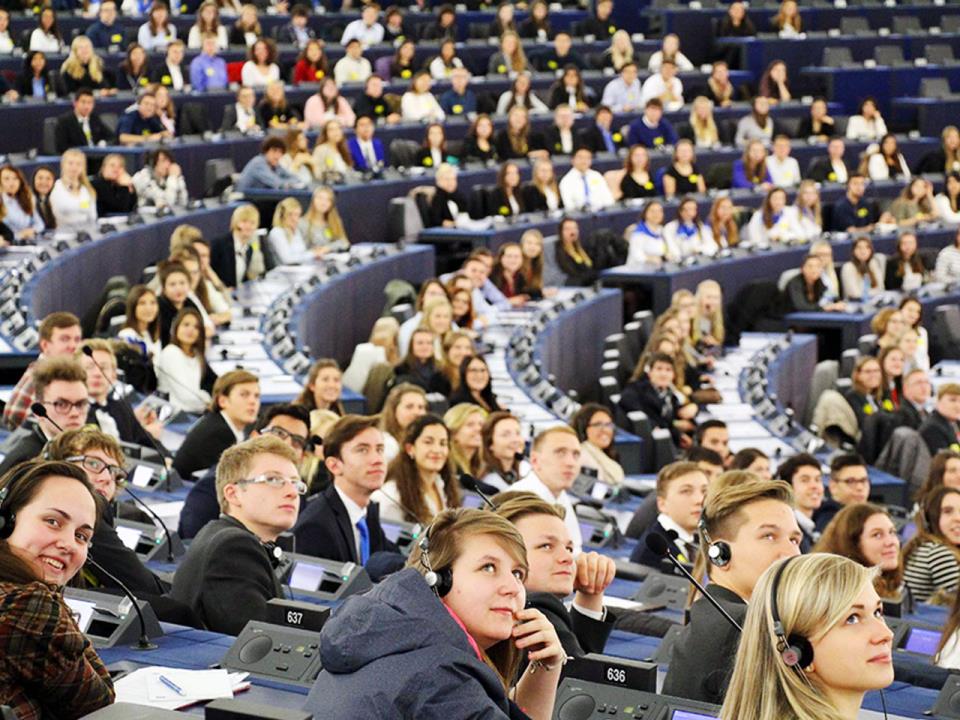 Za koje teme smatrate da bi trebale biti prioritet europskih institucija?
© EUROPEAN UNION
[Speaker Notes: Primjeri tema:
ljudska prava (npr. prava LGBTI osoba)
okoliš (npr. klimatske promjene)
zapošljavanje (npr. kako pronaći posao nakon studija)
mladi (npr. prilike za mlade)
socijalna uključivost (npr. rodna ravnopravnost)
obrazovanje (npr. kako studirati u drugoj zemlji / kako financirati studij nakon srednje škole)
zdravlje]
KAKO FUNKCIONIRA EU?
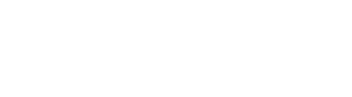 EUROPSKI PARLAMENT
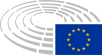 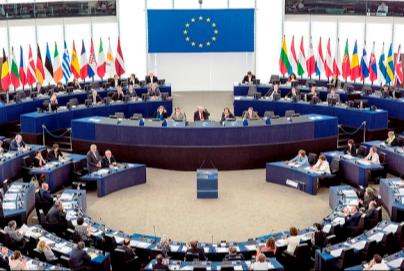 © EUROPEAN UNION
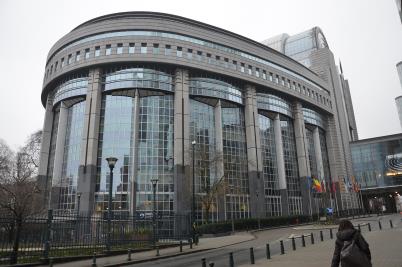 KAKO FUNKCIONIRA EU?
© Creative Commons Attribution-Share Alike 4.0 International
[Speaker Notes: Posjetite europarl.europa.eu, službenu stranicu Europskog parlamenta.]
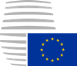 EUROPSKO VIJEĆE
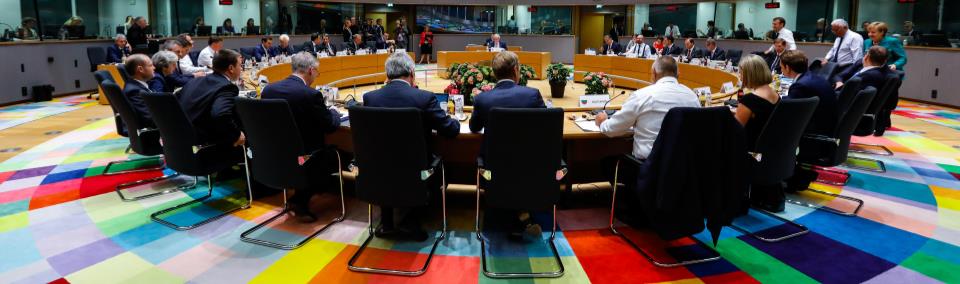 KAKO FUNKCIONIRA EU?
© EUROPEAN UNION
[Speaker Notes: Posjetite consilium.europa.eu, službenu stranicu Vijeća Europske unije.]
VIJEĆE EUROPSKE UNIJE
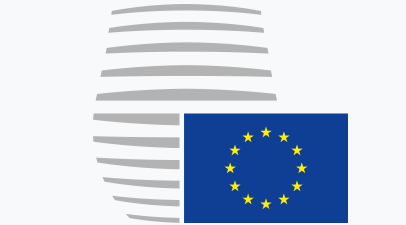 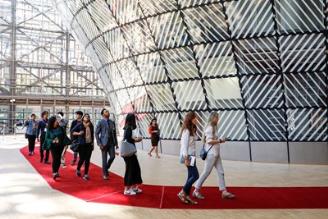 © EUROPEAN UNION
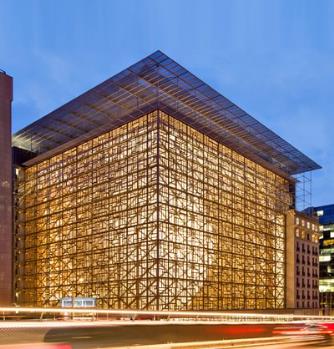 KAKO FUNKCIONIRA EU?
© EUROPEAN UNION
[Speaker Notes: Posjetite consilium.europa.eu, službenu stranicu Vijeća Europske unije.]
EUROPSKA KOMISIJA
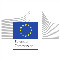 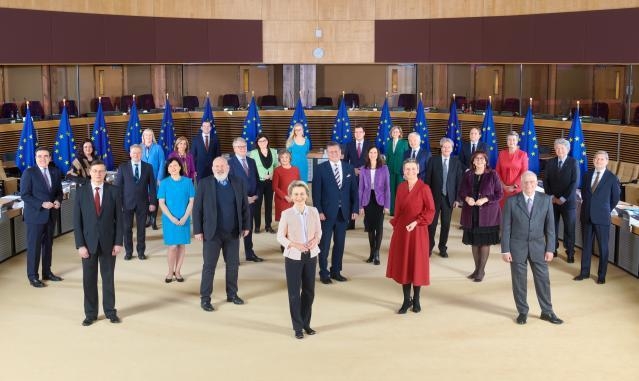 © EUROPEAN UNION
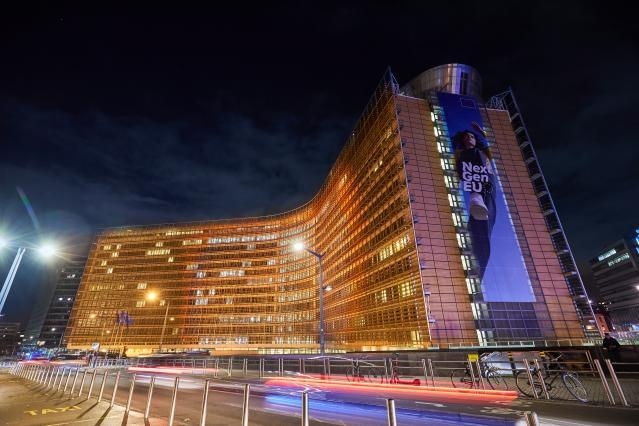 KAKO FUNKCIONIRA EU?
© EUROPEAN UNION
© EUROPEAN UNION
[Speaker Notes: Posjetite ec.europa.eu, službenu stranicu Europske komisije.]
ZAKONODAVSTVO EUROPSKE UNIJE: TKO ŠTO RADI?
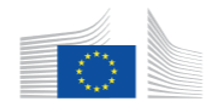 Europska komisija
predlaže propis
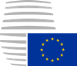 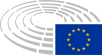 donosi, mijenja ili odbija predloženi propis
Europski parlament
Vijeće Europske unije
ako se propis prihvati
KAKO FUNKCIONIRA EU?
Novi propis EU-a
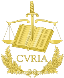 SUD EUROPSKE UNIJE
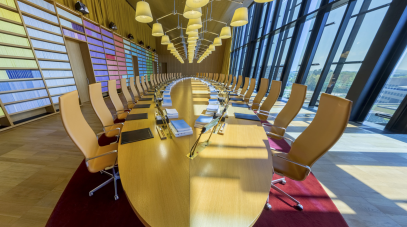 © EUROPEAN UNION
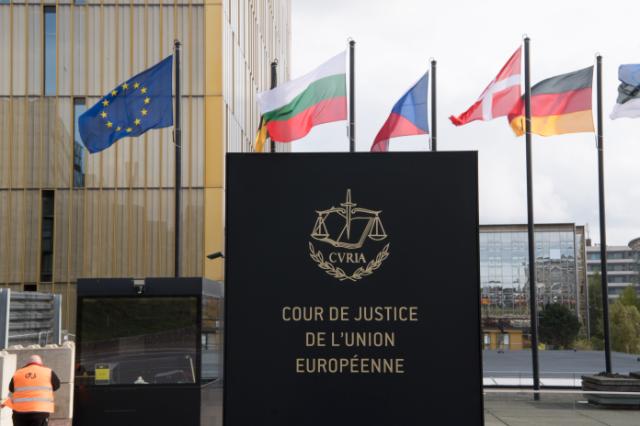 KAKO FUNKCIONIRA EU?
© EUROPEAN UNION
[Speaker Notes: Posjetite curia.europa.eu, službenu stranicu Suda Europske unije.]
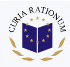 EUROPSKI REVIZORSKI SUD
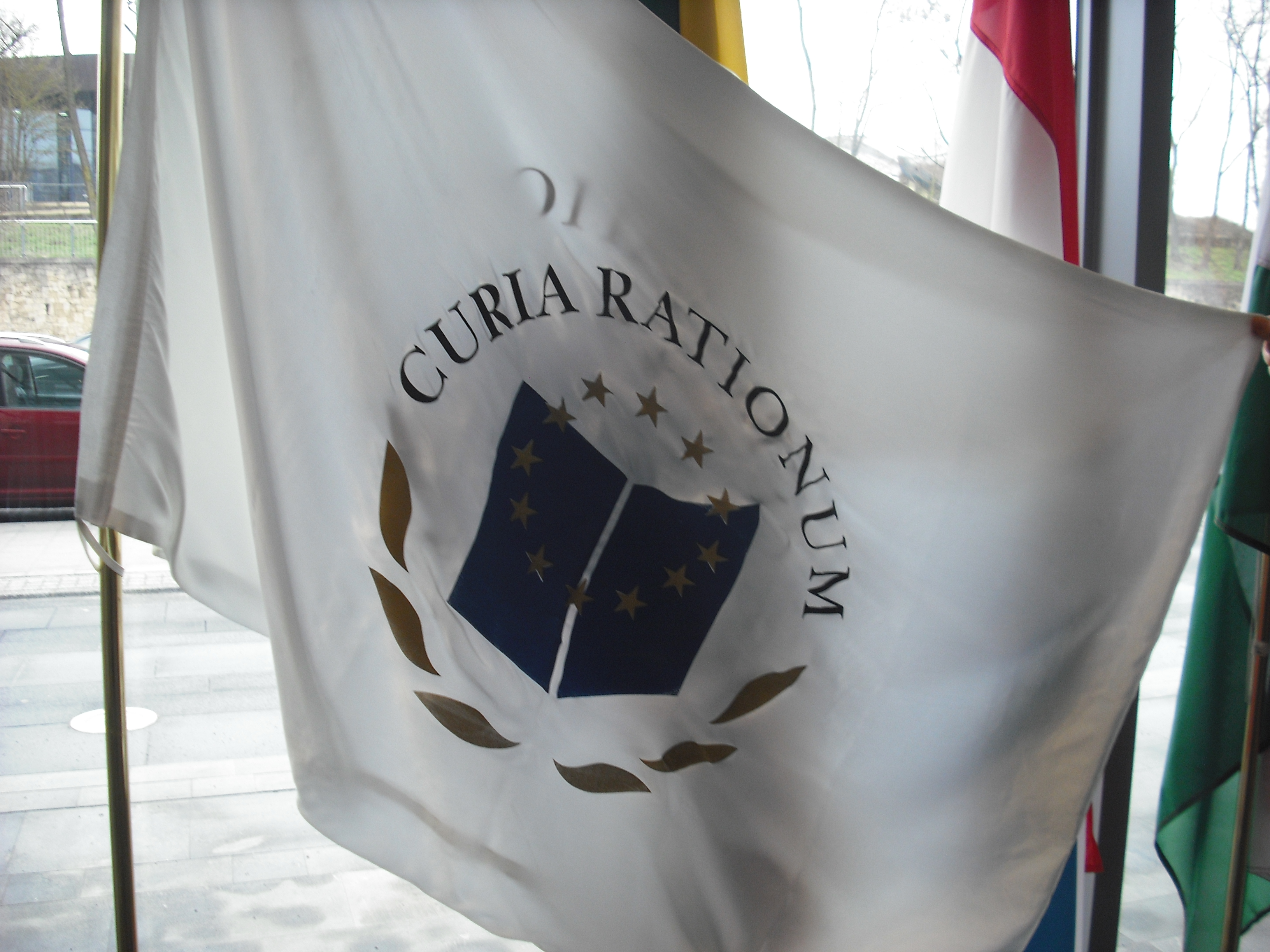 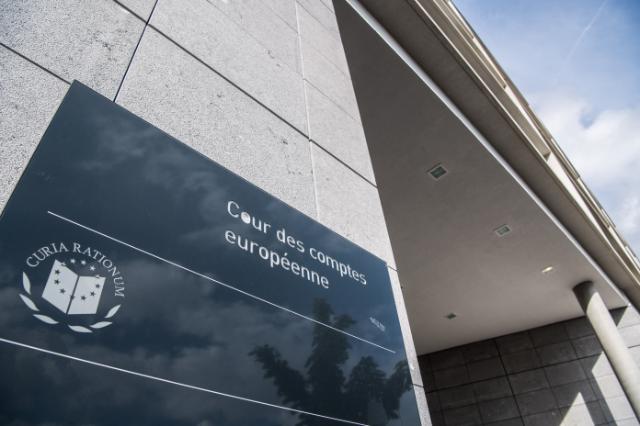 KAKO FUNKCIONIRA EU?
© EUROPEAN UNION
© EUROPEAN UNION
@TRANSPARENCY INTERNATIONAL
[Speaker Notes: Posjetite eca.europa.eu, službenu stranicu Europskog revizorskog suda.]
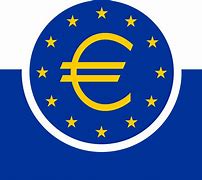 EUROPSKA SREDIŠNJA BANKA
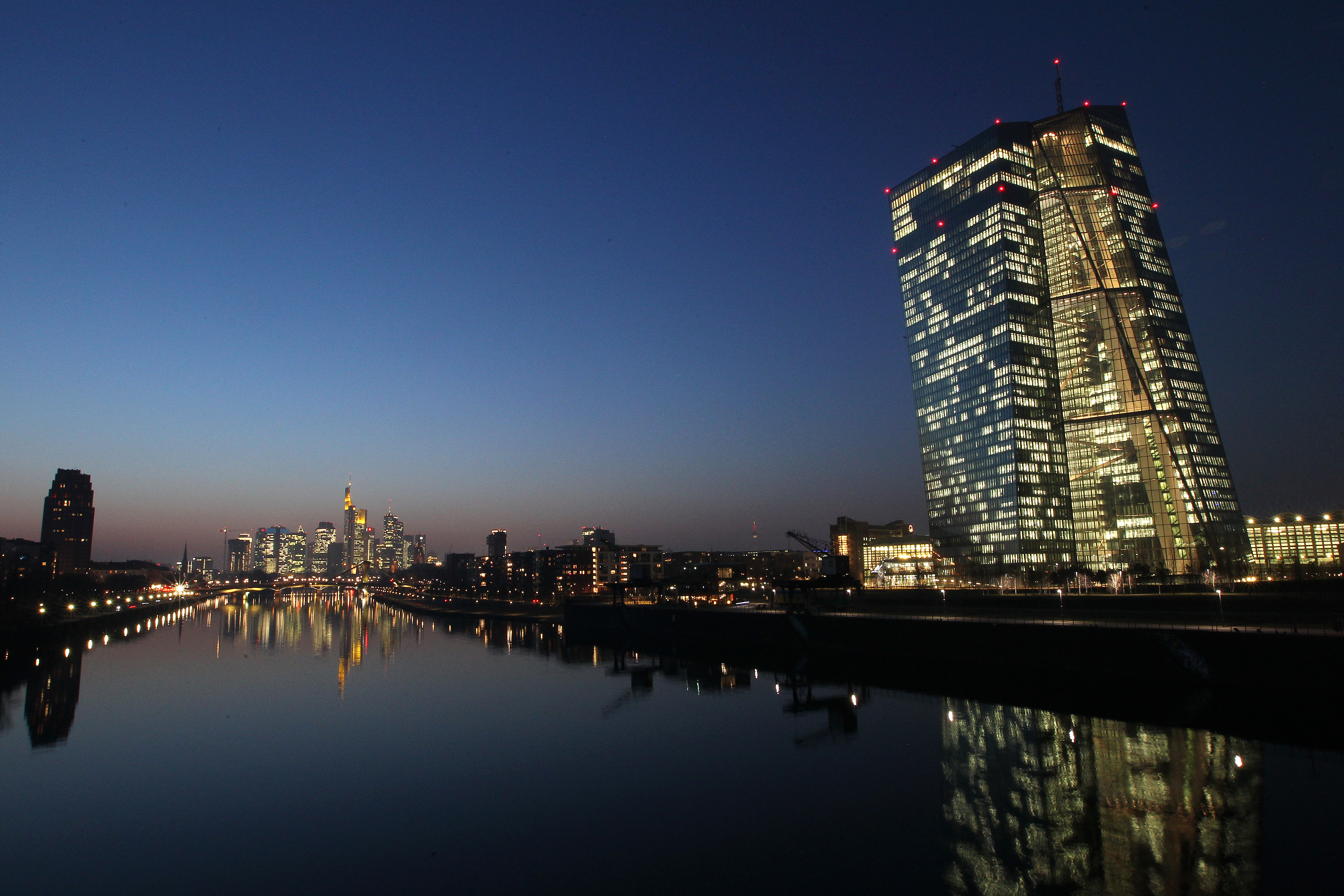 © EUROPEAN UNION
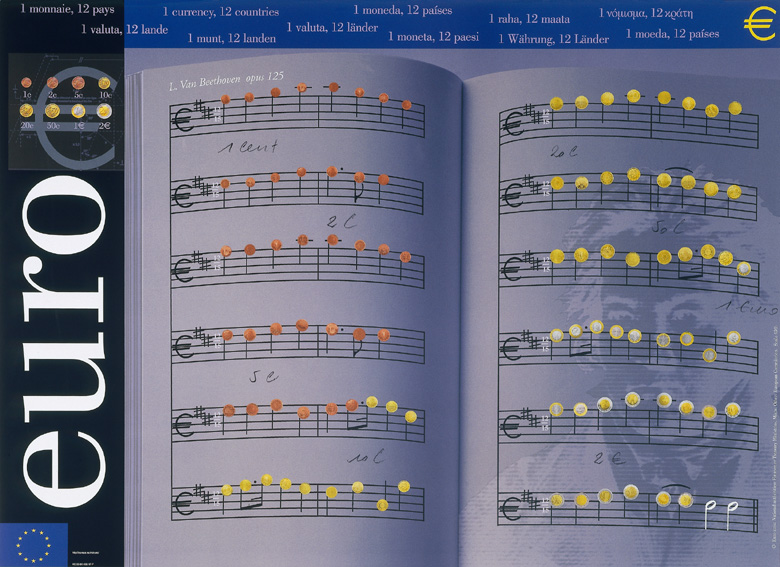 KAKO FUNKCIONIRA EU?
© EUROPEAN UNION
[Speaker Notes: Posjetite ecb.europa.eu, službenu stranicu Europske središnje banke.]
GDJE MOGU DOZNATI VIŠE O EU-u?
Internetske stranice
europa.eu
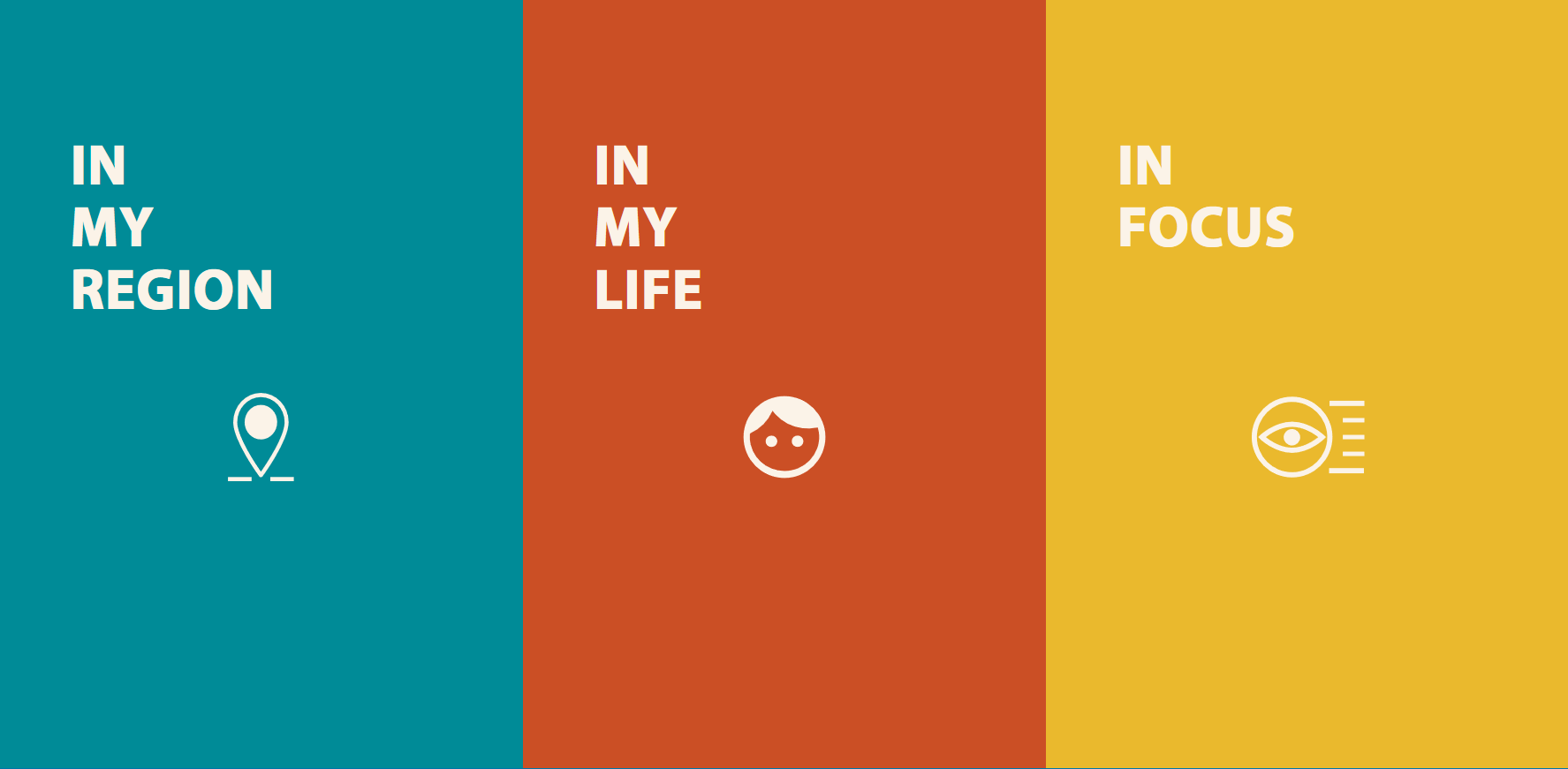 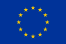 Što Europa čini za mene
what-europe-does-for-me.eu
Kutak za učenje
europa.eu/learning-corner/home_hr
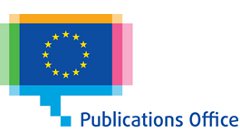 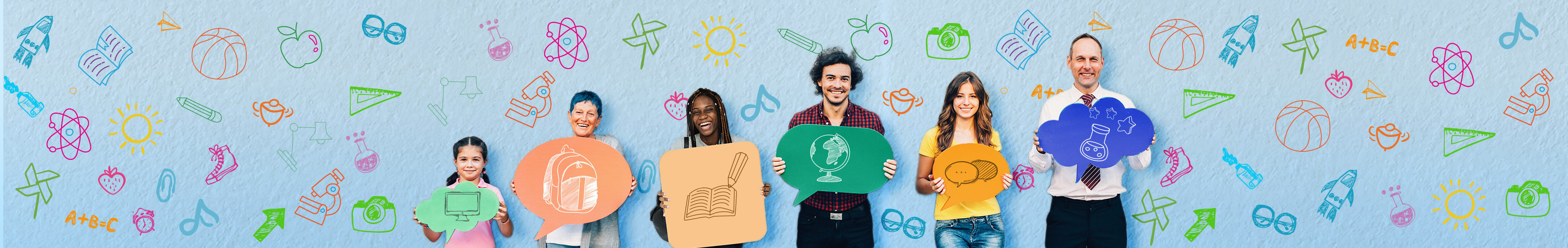 Bilten Kutka za učenje
ec.europa.eu/newsroom/comm/user-subscriptions/1595/create
Ured za publikacije
publications.europa.eu
GDJE MOGU DOZNATI VIŠE O EU-u?
OSTANIMO U KONTAKTU
Osobno:
Na društvenim medijima:
> Imate pitanja o EU-u? Obratite se službi Europe Direct.
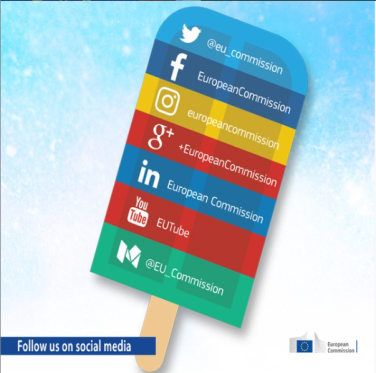 © EUROPEAN UNION
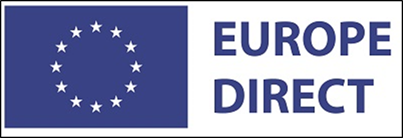 europa.eu/european-union/contact_hr
Besplatni broj telefona: 00 800 6 7 8 9 10 11
Uz pomoć tražilice pronađite profile EU-a na društvenim mrežama.

europa.eu/european-union/contact/social-networks_hr
> Pronađite centar Europe Direct u svojoj blizini kako biste nas upoznali, postavili nam pitanja i razgovarali o EU-u
europa.eu/european-union/contact/meet-us_hr
OSTANIMO U KONTAKTU
Hvala!
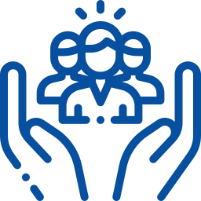 europa.eu/learning-corner
✉ COMM-A2@ec.europa.eu
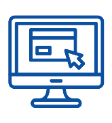 © Europska unija, 2022
Osim ako je navedeno drukčije, ponovna uporaba ovog dokumenta dopuštena je u skladu s licencijom Creative Commons Attribution 4.0 International (CC BY 4.0) (https://creativecommons.org/licenses/by/4.0/). Za svaku uporabu ili umnožavanje elemenata koji nisu u vlasništvu Europske unije možda će biti potrebno zatražiti dopuštenje izravno od odgovarajućih nositelja prava.
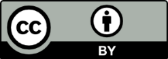